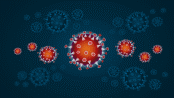 USDA Soybean and Nitrogen Fixation

Adaptation to Complete Our Mission
Planting season is the busiest and most important time for us.   Unfortunately, this year it coincided with the Covid-19 pandemic.  However, we were able to come up with creative ways to adapt to the situation and made the planting season a success while keeping the Safety and wellbeing of everyone our top priority.
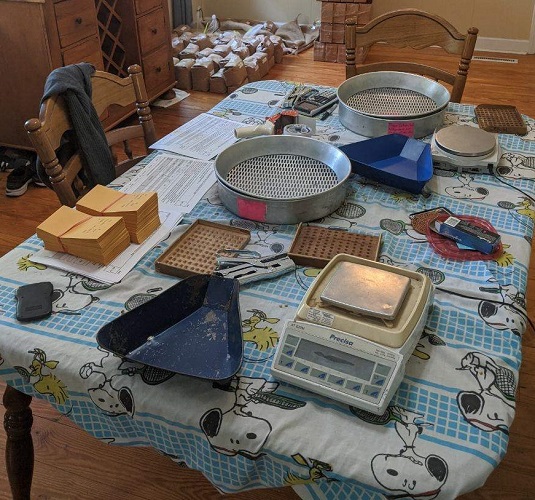 We minimized shared surface contamination by having everyone taking a set of items needed for seed packing including: a small scale, a 100-seed counting board, a calculator, a stapler, a triangle pan, and a pencil.
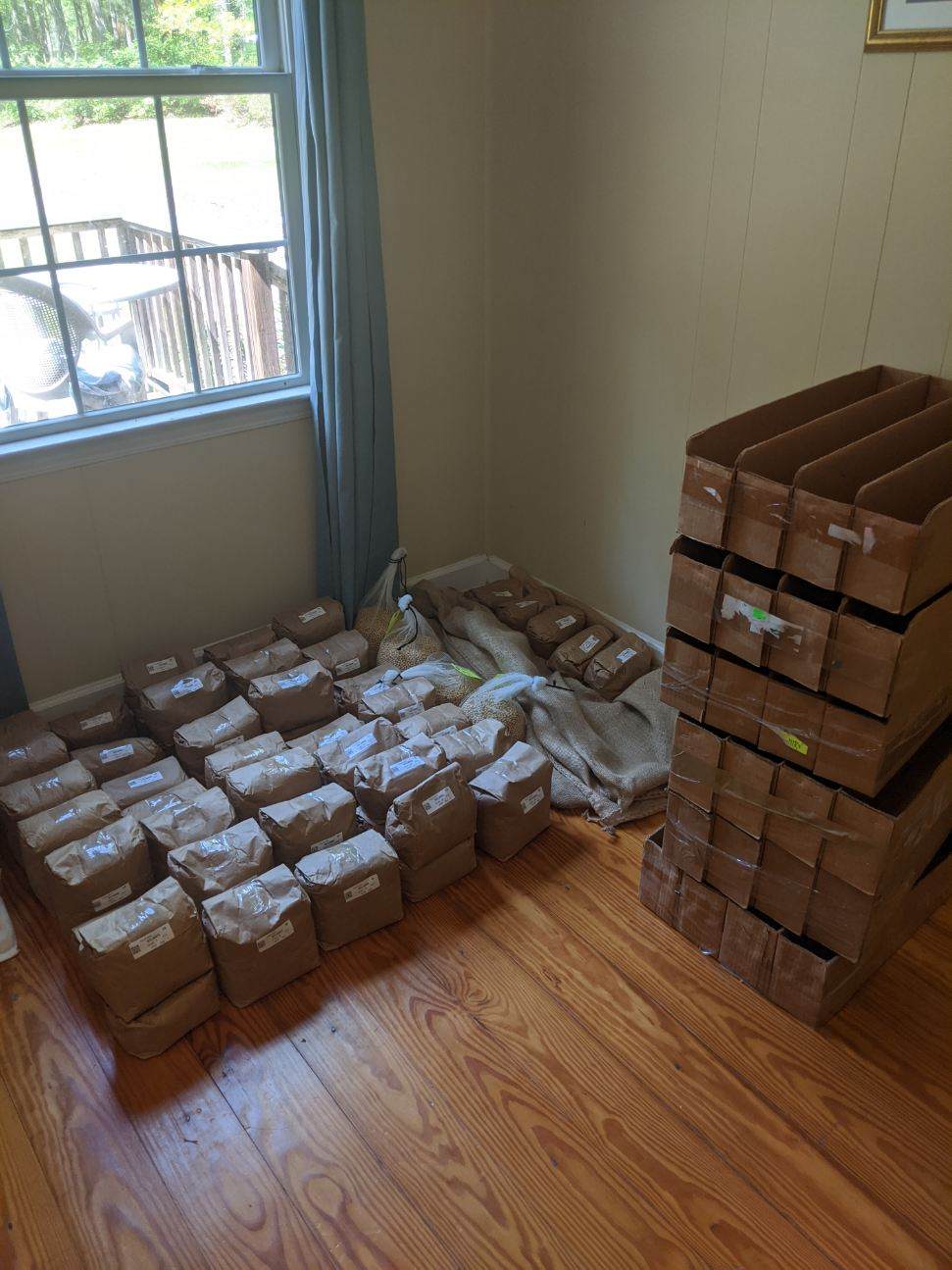 Seed preparation starts before packing.  This step consists on sorting and lining up the seed source bags according to the list of entries form.
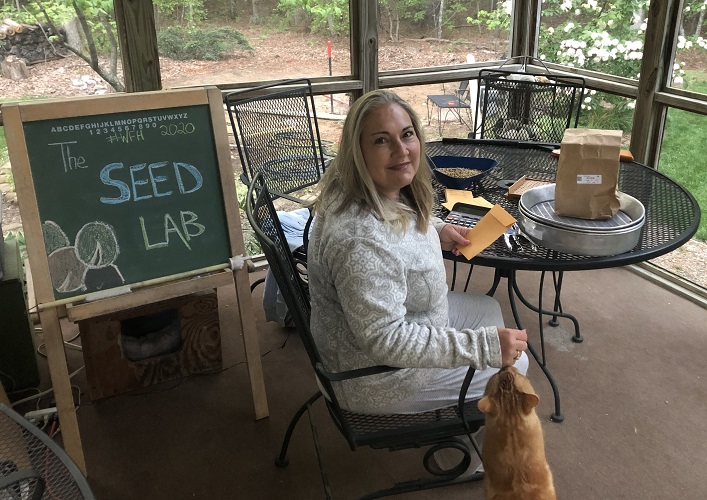 Everyone created their own unique, happy and social distanced “seed lab”.  

Amy even trained her cat to assist in the seed packing process.
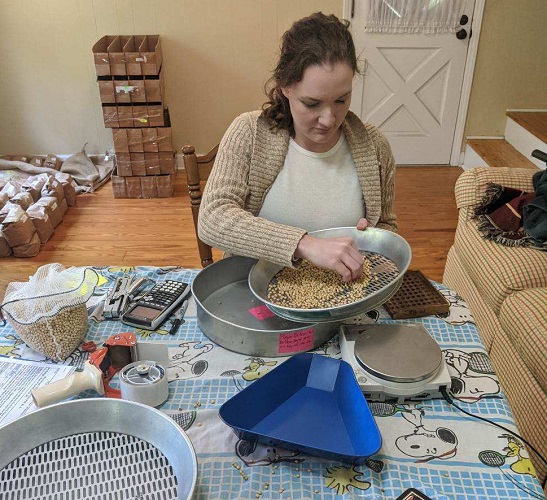 Seed need to be cleaned before packing:
	a) hand sieve with graded 	mesh sizes (if mixtures /off-	types vary in size) to separate 	slender and bold grains; and 
	
	b) examining the seed for any 	off-types, hilum color, purple 	stain, and damage seeds.

(Brittaney) is blissfully separating seed while listening to her favorite Disney soundtracks.
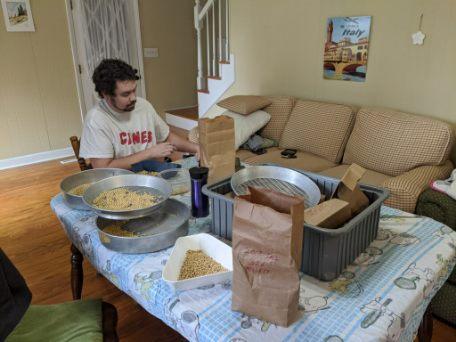 The amount of seeds to be packed, is determined by counting out 100 seeds (using the counter board) and weighing on a scale (g) and multiply that by the number of seeds per plot as indicated in list form


Paul is counting seed while dreaming about his dream vacation in Italy.
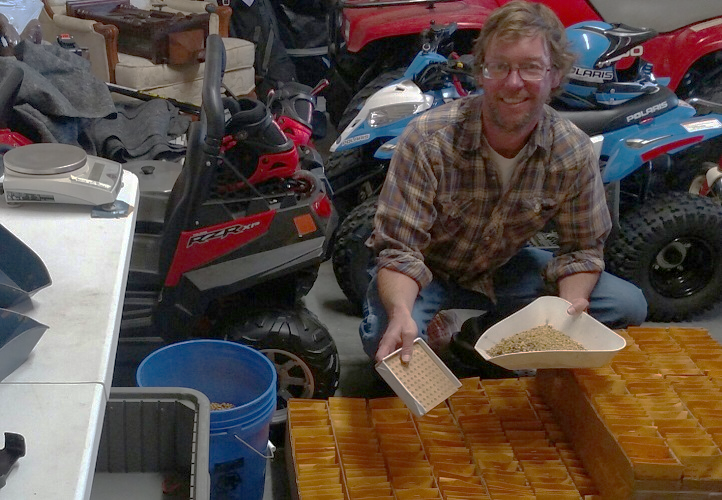 Jason rearranged his garage to make room for seed packing and planting preparation.  He did promise all his ‘toys’ that he would take them out for a spin after the Covid-19 pandemic.
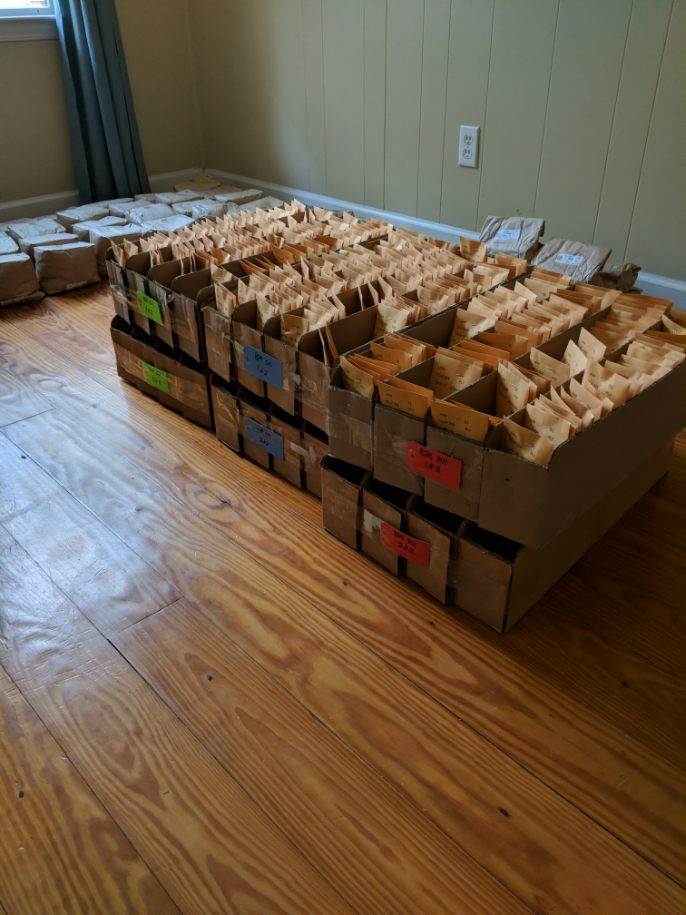 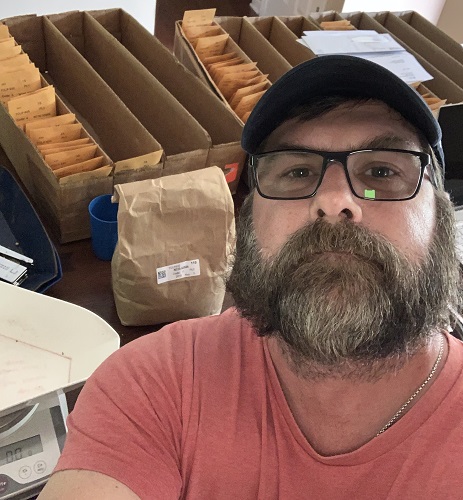 Once packed,  the seed packets were sorted by consecutive plot numbers for planting.


There’s Cory saying it’s planting time!